Муниципальное бюджетное образовательное учреждение средняя общеобразовательная школа №18г. тимашевска
Программа «Разговор о правильном питании»
Конкурс детского творчества «Веселый урок о том, что вкусно и полезно»
Автор: 
Родин Александр,
2014год                                             8 лет
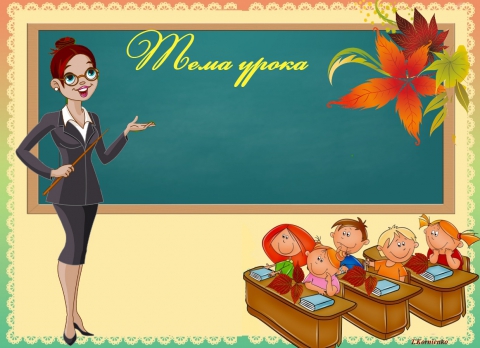 Уважаемые ребята, внимание! Перед Вами программа о правильном питании!
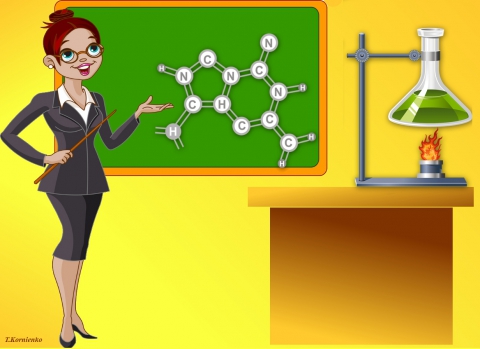 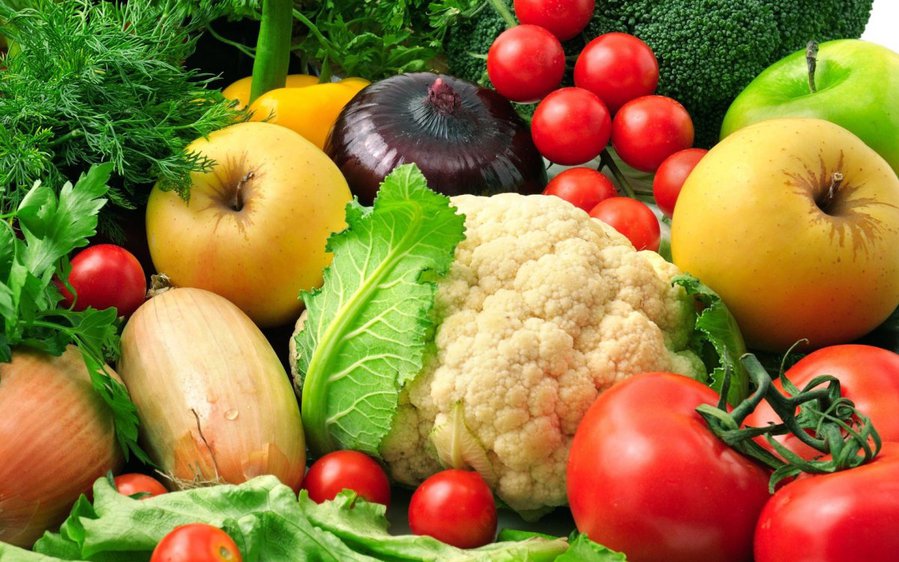 Учить уроки, чтоб на «пять»,
И спортом заниматься,
Чтоб мозг и мышцы укреплять,
Нам надо правильно питаться.
О правильном питании Много нужно знать И режим питания Строго соблюдать
Но перед тем как сесть за стол,
Ты должен вымыть чисто руки,
Когда ты ешь, то не смотри футбол,
Не отвлекайся на другие звуки.
Завтрак ты не пропускай,
Завтракать полезно,
Это даже малышам давно уже известно!
А на завтрак съешь конечно- 
Каши, запеканки Из гречки и манки, 
Из овсянки и пшена, Из пшеничного зерна Они Полезны без сомнения, И легки в приготовлении.
Не забудешь про обед, 
Избежишь ты многих бед.
И выбирай на обед
 Мясо, рыбу, чёрный хлеб
Пища мясная тоже важна И для развития детям нужна.
И не позабудь про ужин –
Ужин тоже очень нужен.
Можно фрукты предложить: Яблоко иль грушу. .
Салат можно овощной С картошкой  покушать
отварной.
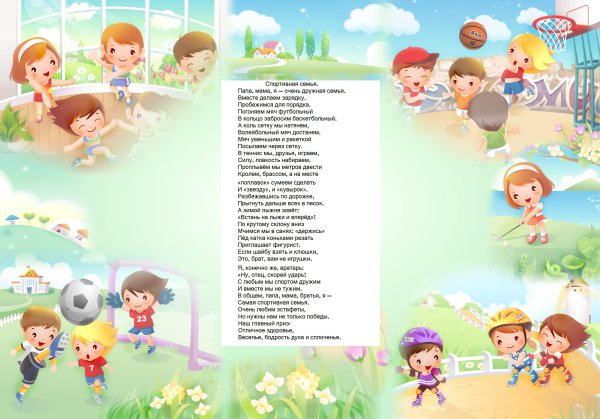 Если Вы любители Спортом заниматься – В углеводах и белках Будете нуждаться. 
Мясо, рыба, молоко, Творожок и яйца Юному спортсмену Очень пригодятся
!
Надеемся, советы наши Помогут непременно Вам. А мы желаем всем здоровья: Ребятам и их родителям!